Jaminan kesehatan pemerintah KOTA SURABAYA
DINAS KESEHATAN KOTA SURABAYA
2021
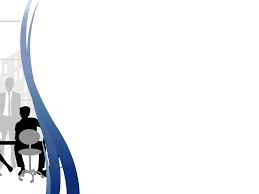 KEBIJAKAN PEMKOT SURABAYA
Masyarakat berpenghasilan rendah (MBR) atau karena sakitnya menjadi miskin serta kelompok masyarakat tertentu yang berkontribusi dalam pembangunan kota, diberikan Bantuan Biaya Pelayanan Kesehatan dan selanjutnya didaftarkan sebagai Peserta BPJS Penerima Bantuan Iuran (PBI) JKN ke BPJS Kesehatan.
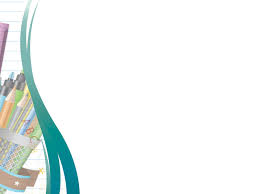 JAMINAN PELAYANAN KESEHATAN MASYARAKAT KOTA SURABAYA
PENERIMA SURAT KETERANGAN MISKIN (SKM) YANG DITERBITKAN OLEH DINAS SOSIAL BAGI MASYARAKAT BERPENGHASILAN RENDAH.
PENERIMA SURAT KETERANGAN BANTUAN KESEHATAN (SKBK) YANG 	DITERBITKAN OLEH BAGIAN ADMINISTRASI KESEJAHTERAAN RAKYAT BAGI PENDERITA KATASTROPIS DAN KELOMPOK MASYRAKAT KHUSUS.
PESERTA BPJS KESEHATAN
PESERTA BPJS
NON PBI
PBI
APBN
APBD KOTA
APBD PROPINSI
PEKERJA PENERIMA UPAH (PPU)
PEKERJA BUKAN PENERIMA UPAH(PBPU)
BUKAN PEKERJA
PEGAWAI PEMERINTAH
PENERIMA PENSIUN
VETERAN, PK
INVESTOR
PEMBERI KERJA
PENERIMA PENSIUN
PEGAWAI 
NON PEMERINTAH
INDIVIDU (MANDIRI)
PP PNS
PP TNI
PP POLRI
PP PEJABAT NEGARA
VET TUVET
VET NTUVET
PERINTIS KEMERDEKAAN
PNS PUSAT
PNS DAERAH
PNS DIPERBANTUKAN
TNI 
POLRI
PJBT NEGARA
PEGAWAI PEMERINTAH NON PNS
PEG. BUMN
PEG. BUMD
PEG. SWASTA
PENGACARA
AKUNTAN
ARSITEK
DOKTER,
KONSULTAN
NOTARIS 
PENILAI, 
AKTUARIS 
PEMAIN MUSIK, PEMBAWA ACARA,ARTIS
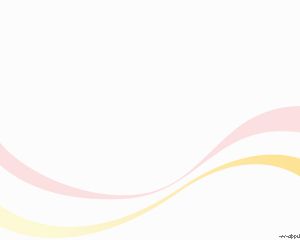 ALUR DISTRIBUSI KARTU BPJS PBI APBD KOTA SURABAYA
BPJS KESEHATAN
Dinas Kesehatan
Kirim Rekap  laporan hasil distribusi
Menyerahkan
Menyerah kan
KECAMATAN
Bagian Administrasi Pemerintahan dan OTODA
Menyerah kan
Lapor hasil Distribusi
Peserta PBI Kota Surabaya
KELURAHAN
Distribusi
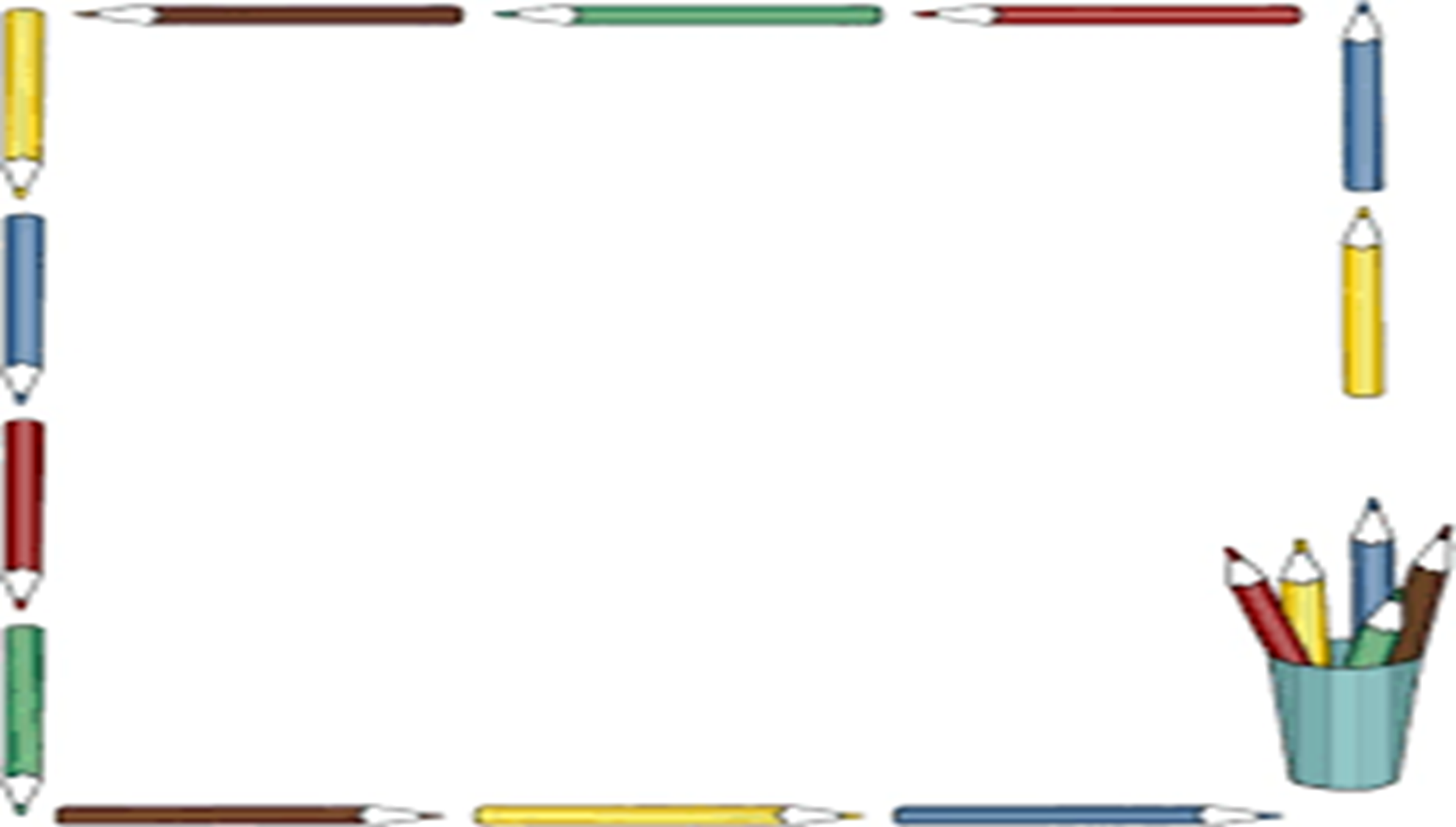 42 RUMAH SAKIT YANG BEKERJA SAMA DENGAN BPJS KESEHATAN
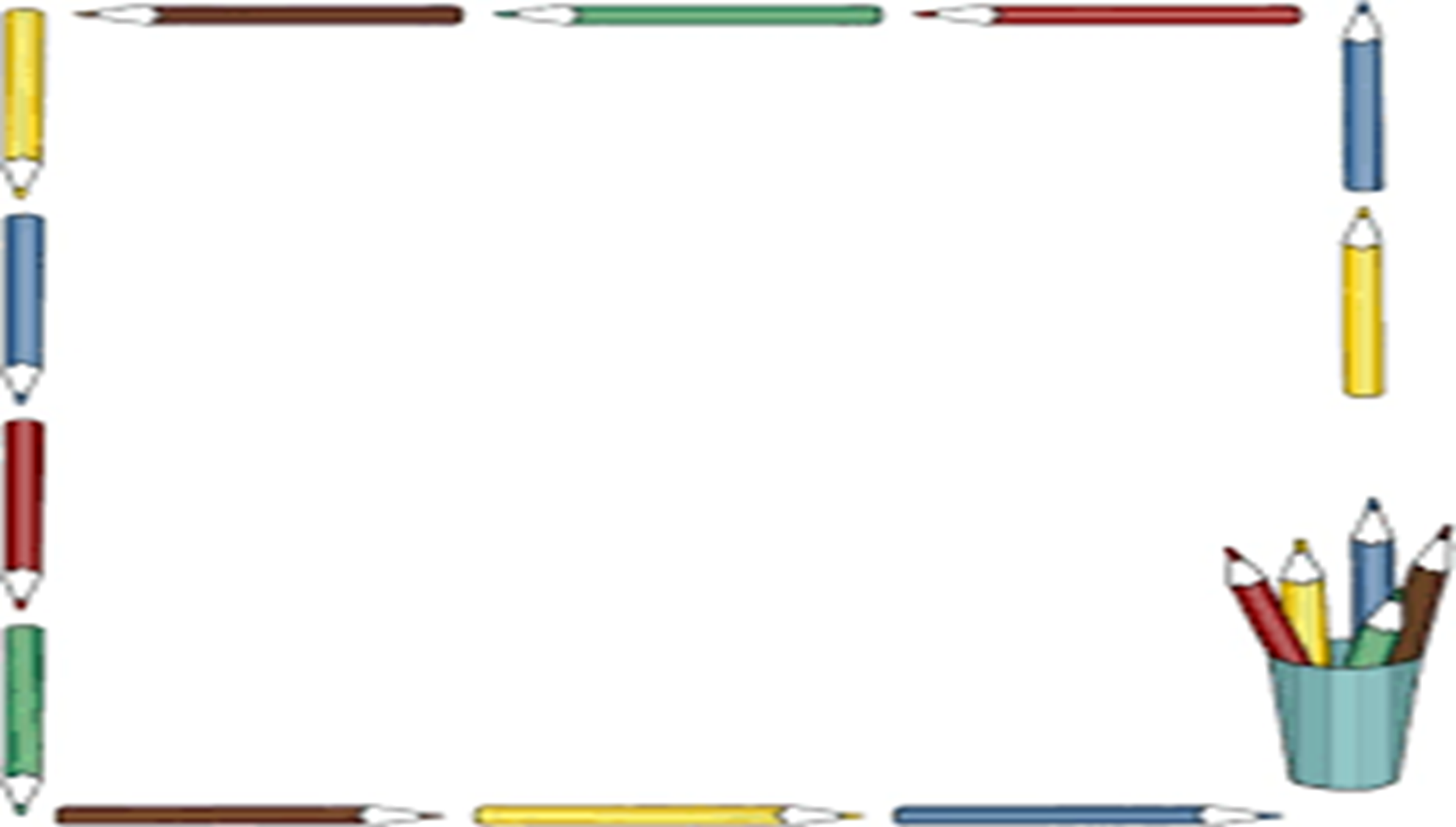 8 KLINIK YANG BEKERJA SAMA DENGAN BPJS KESEHATAN
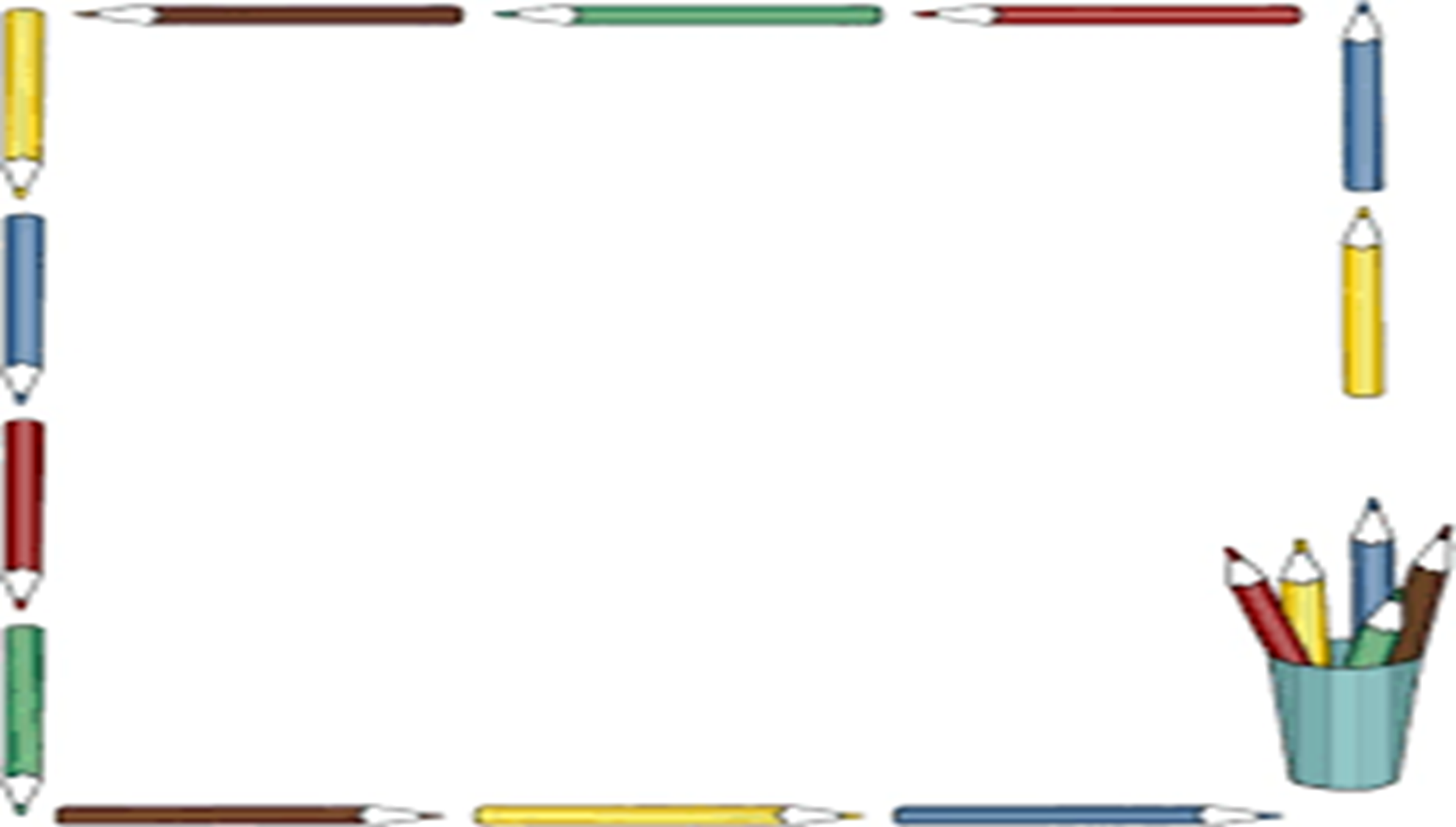 29 RUMAH SAKIT YANG BEKERJA SAMA DENGAN PEMERINTAH KOTA SURABAYA DALAM PELAYANAN JAMINAN  NON KUOTA (PEMBERI PELAYANAN PENERIMA SKM DAN SKBK)
Latar belakang pelayanan tanpa tatap muka
Memperlambat dan menghentikan laju transmisi/penularan  Covid-19 di lingkungan Kantor Cabang dan Kantor  Kabupaten/Kota agar tidak terjadinya klaster baru penyebaran  Covid-19.


Memberikan standar pelayanan di berbagai kanal dalam masa  Pandemi Covid-19 dalam penyesuaian Tahap Adaptasi  Kebiasaan Baru
Menyediakan kanal pelayanan sebagai pengganti  pelayanan tatap muka yang telah mengakomodir semua  jenis pelayanan
9
Layanan pbi apbd kota Surabaya oleh dinas kesehatan kota surabaya
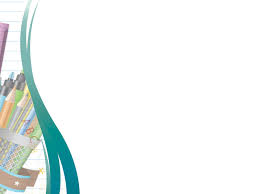 Edukasi dan Penambahan Kanal  Layanan Tanpa Tatap Muka Oleh BPJS kesehatan
aplikasi MOBILE JKN-KIS di Google PLaystore
Belum mengakomodir autodebet dan Hanya untuk kode nonaktif di akhir bulan
** Kecuali segmen PD Pemda dan TNI?polri hub kel “P”
*** Status aktif semua dalam 1 KK (tidak ada yang non aktif)
12
BPJS KESEHATAN
CARE CENTER 1500 400
Belum mengakomodir autodebet dan Hanya untuk kode nonaktif di akhir bulan
** Kecuali segmen PD Pemda dan TNI/polri hub kel “P”
*** Status aktif semua dalam 1 KK (tidak ada yang non aktif)
13
CHIKA (chat assistant jkn ) dg nomor 08118750400
16
Pelayanan Administrasi Melalui Whatsapp
(PANDAWA)
NOMOR PANDAWA
BPJS KESEHATAN CABANG SURABAYA

087739901120
Program resitrasi ulang (gilang)
Teknis Pengecekan dan Registrasi Ulang Oleh Peserta jika bpjs tidak aktif oleh karena kartu jkn kis belum terisi nomor induk kependudukan
Melalui Aplikasi Mobile JKN
Melalui Layanan Chika (Whatsapp) 08118750400
BPJS Kesehatan Care Center 1500400
Kanal Pelayanan Penggecekkan NIK oleh Dirjen Kependudukan dan Catatan Sipil
Hotline 1500537
SMS atau Whatsapp 08118005373
Email callcenter@dukcapil.kemendagri.go.id
Teknis Pelaporan oleh Peserta Tidak Aktif di FKTP/FKRTL
Peserta dengan NIK tidak padan Dukcapil yang membutuhkan pelayanan kesehatan datang ke FKTP / FKRTL
Petugas FKTP / FKRTL melakukan pengecekan data peserta pada aplikasi P-Care / V-Claim dan muncul status  peserta nonaktif
Petugas FKTP / FKRTL melakukan pengecekan data peserta tersebut pada file excel data registrasi ulang
kelengkapan administrasi untuk pemutakhiran data yang telah diberikan oleh BPJS Kesehatan, apabila data  ditemukan maka petugas FKTP / FKRTL menginformasikan kepada peserta bahwa perlu dilakukan registrasi  ulang data peserta dengan mengirimkan foto KTP/KK melalui aplikasi whatsapp ke nomor handphone petugas  BPJS SATU
Petugas BPJS SATU melakukan validasi dan verifikasi dokumen yang telah diterima dan melakukan proses  registrasi ulang dan pengaktifan kembali peserta sesuai dengan ketentuan yang berlaku
Pemberian pelayanan Program JKN-KIS tetap dilakukan FKTP / FKRTL kepada peserta tersebut, sehingga  dipastikan peserta tetap mendapatkan hak jaminan pelayanan kesehatan paralel dengan proses pemutakhiran  NIK nya
Permasalahan
Pendaftaran BPJS berbasis pada data NIK Kemendagri pusat. 
Permasalahan :
Pemerintah Kota Surabaya mendaftarkan ke BPJS terjadi gagal termigrasi dikarenakan NIK belum aktif Dispenduk pusat padahal di data di Dispendukcapil Surabaya NIK sudah aktif.
Solusi : Calon peserta mengubungi disdukcapil pusat 1500357 ( menghubungi harus berulang-ulang karena respon lama)
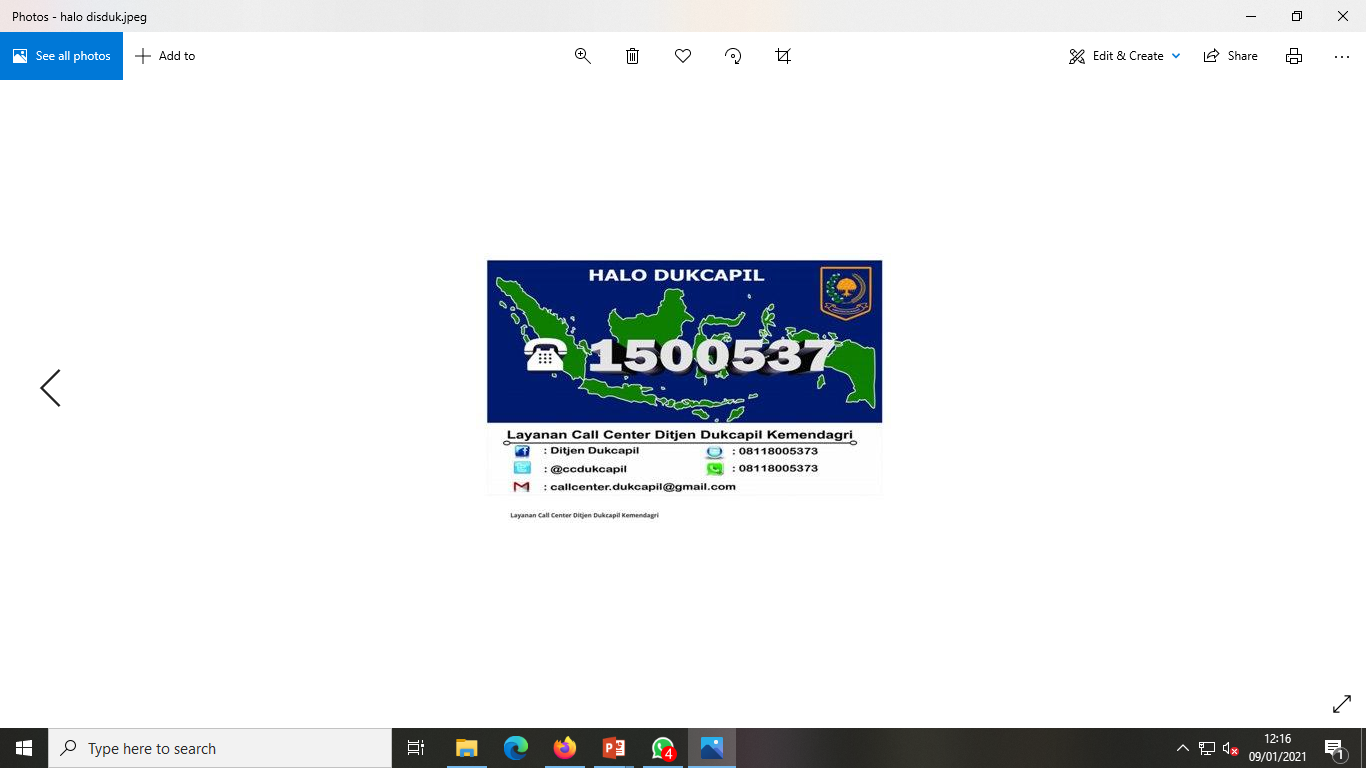 Data calon Peserta PBI APBD Kota Surabaya adalah masyarakat berpengahasilan rendah ( MBR) dan anggota Kelompok Masyarakat Khusus
Permasalahan :
Peserta BPJS Mandiri yang sudah tidak mampu membayar iuran tiap bulannya jika ingin beralih ke BPJS PBI APBD Kota Surabaya harus melalui hasil pendataan MBR (Yang bersangkutan bukan kelompok masyarakat Khusus). Sedangkan Aplikasi Pendataan MBR untuk warga sehat masih di tutup. Hal tersebut menyebabkan tagihan iuran di BPJS terus bertambah setiap bulannya karena belum bisa di daftarkan BPJS PBI Kota Surabaya
Solusi :
Jika yang bersangkuta memerlukan membutuhkan pelayanan kesehatan / pengobatan segera, bisa langsung datang ke Puskesmas sebagai pasien SKM atau ke Rumah sakit yang bekerjasama dengan Pemkkot Surabaya jika dalam kondisi emergency.
Penerima SKM akan di daftarkan sebagai calon peserta PBI Kota Surabaya
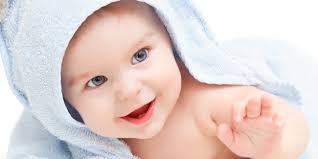 TERIMA KASIH